Agenda: 8-21-18
SPBC Committee
Strategic Planning best practices
Reviewing trends - National, State
SU Budget Trends
Student Affairs: Noel Levitz

Homework: Trends Survey
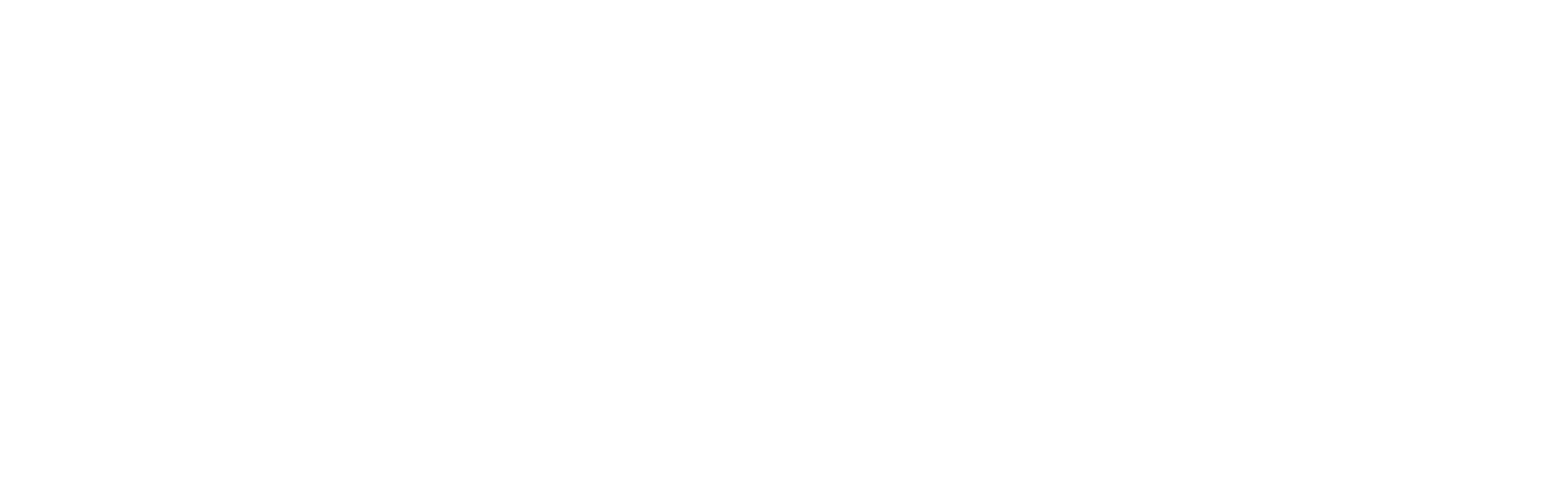 Strategic Planning and Budget CommitteeMEMBERSHIP
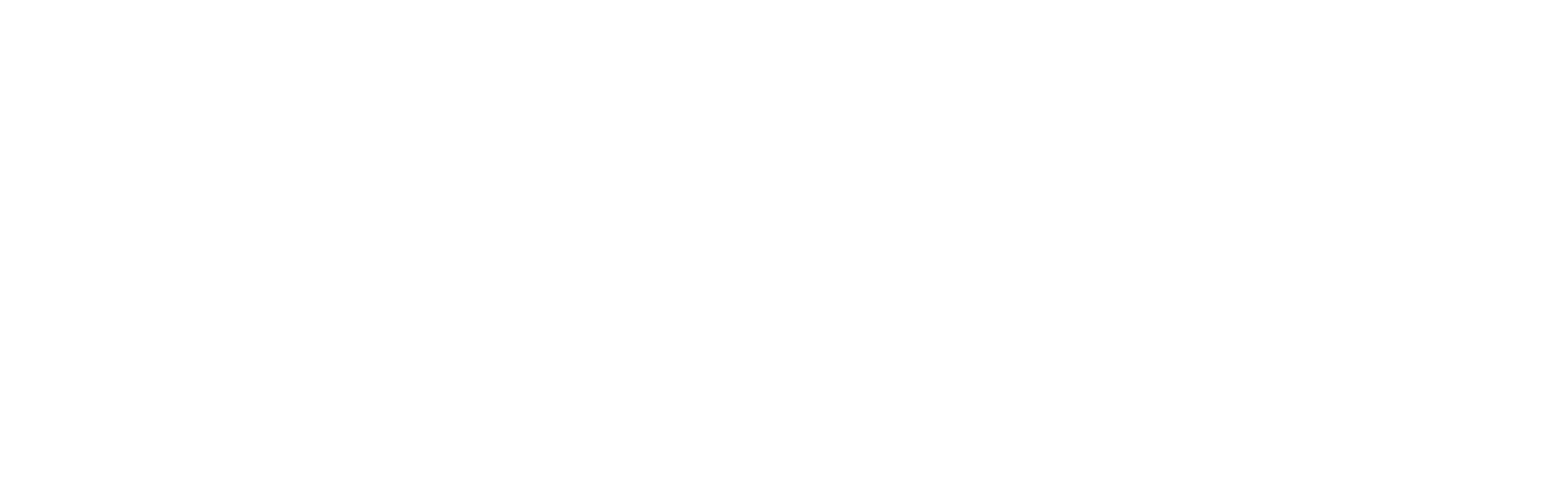 Upcoming/PendingStrategic Planning Schedule
September
Trends Survey: Top 5 in each area
Additional trend analysis
Introduction to SWOT
Academic Affairs update
Homework: SWOT Survey

October
Review of SPBC SWOT survey results
In-person SWOT analysis/breakdown
Refine timeline for campus vetting and focus groups

November – December – January (no SPBC)
Vet with governance groups
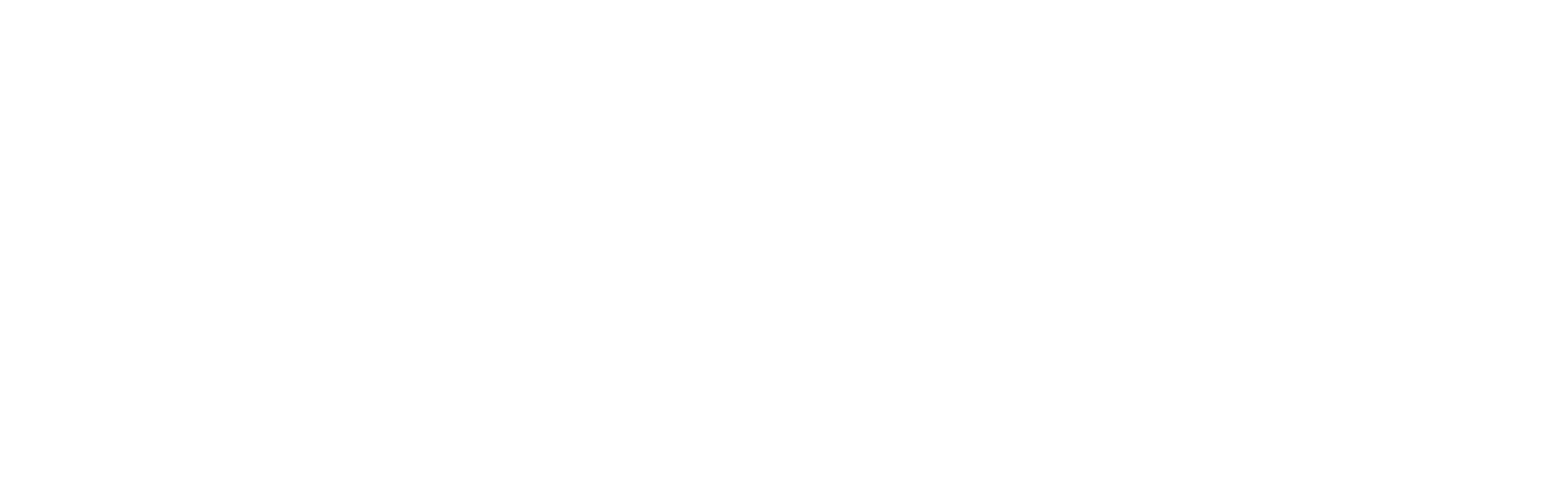 Upcoming/PendingStrategic Planning Schedule
February
SWOT comes back to SPBC
Refine and finalize plan to move forward

March – April
Conduct campus-wide Focus Groups
Assign SWOT trends and linkages to focus groups
Linkages become GOALS of the new Strategic Plan
Looking to drive Strategies for the plan
Assign to functional areas

May-June-July: Draft Strategic Plan
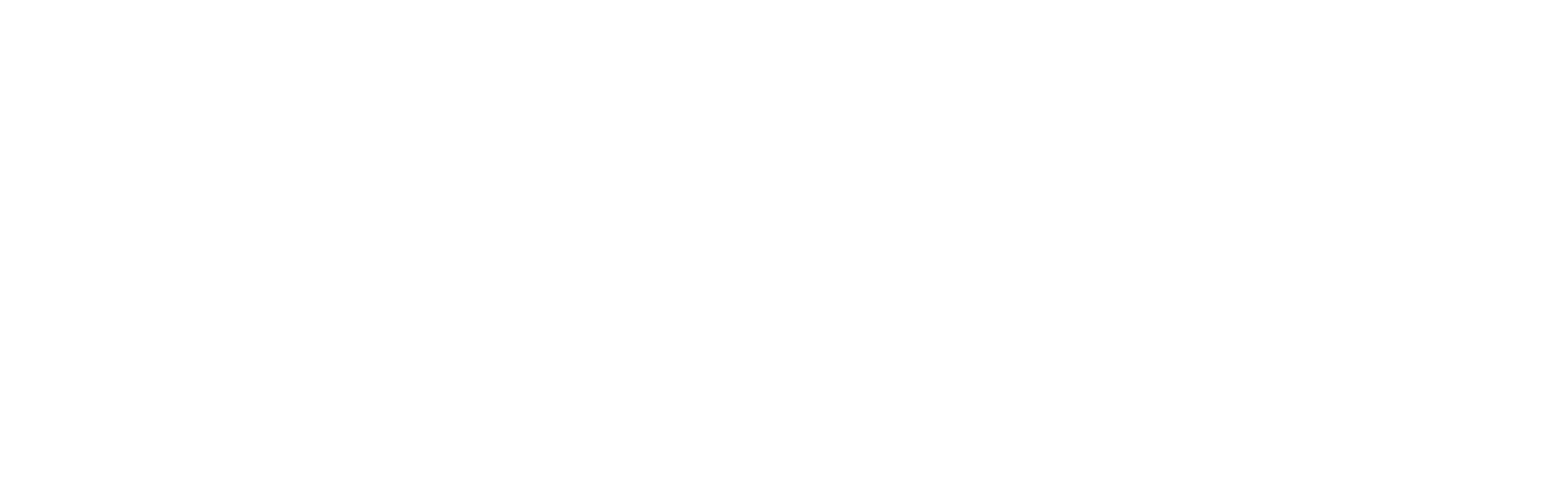 Upcoming/PendingStrategic Planning Schedule
July-August
Executive Staff, SPBC and Governance Groups review Draft

Sept: Distribute draft to Campus for final feedback

Sept-Oct-Nov:
Identify metrics
Develop implementation plan

December: finalize Strategic Plan

Implement January 1, 2020
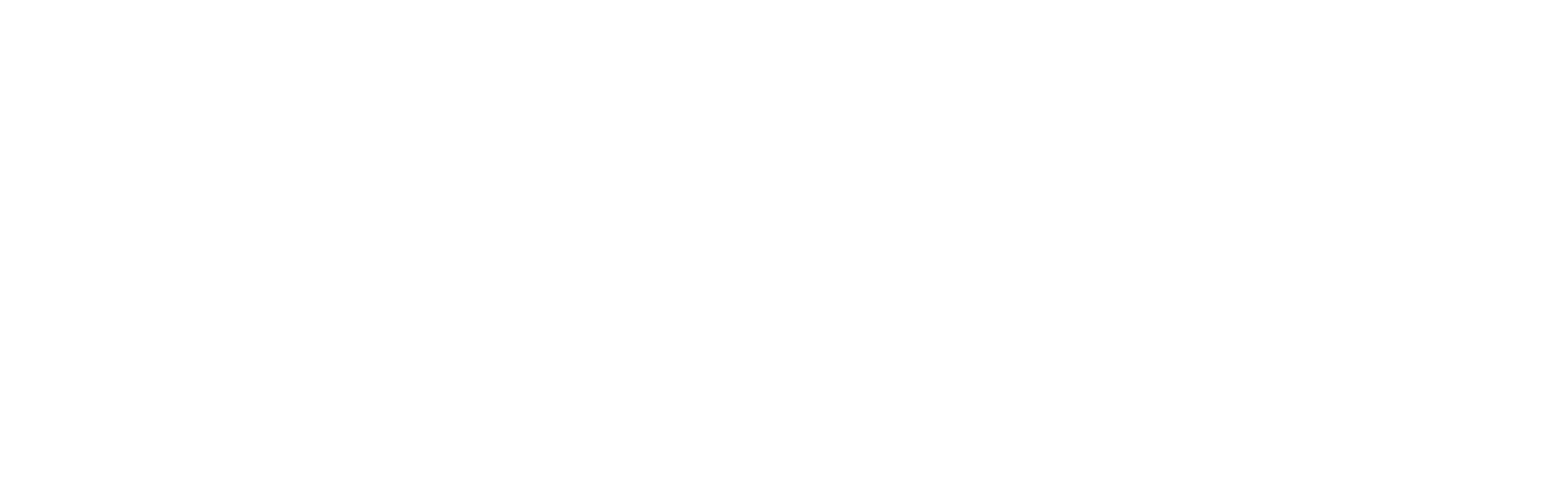 Strategic Planning Best Practices
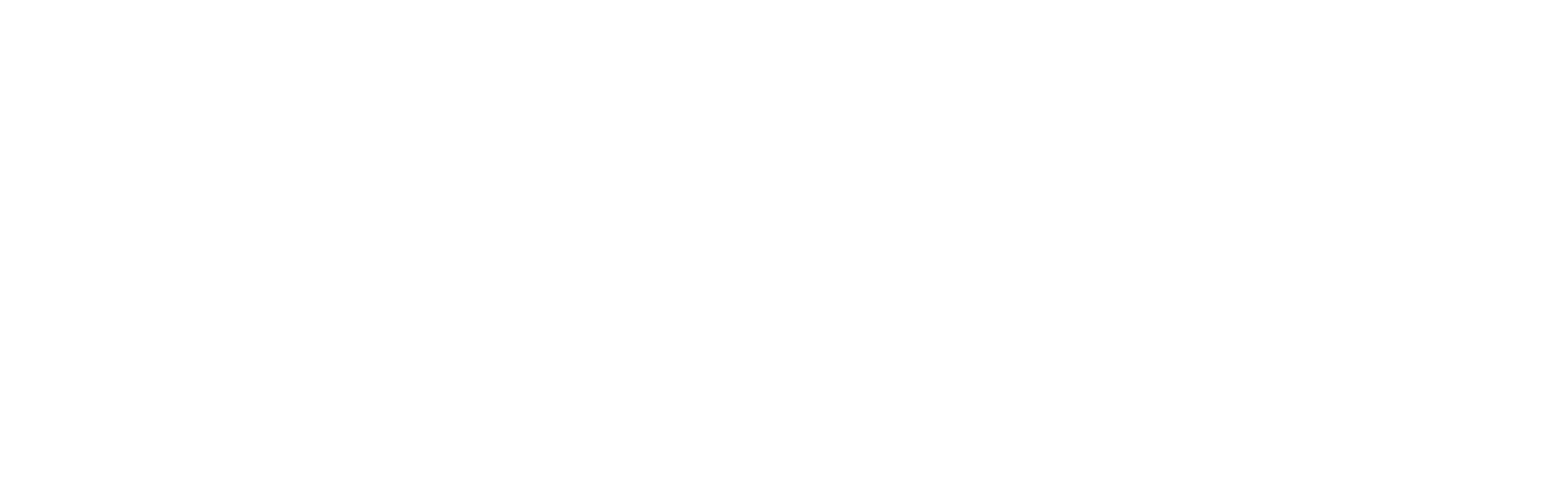 Strategic Planning Best Practices
Who are we?
What do we do? How do we do it? How well do we do it?
Do we really understand the external environment?
Have we Identified and qualified our competitors?
Should we SWOT or SWAT?
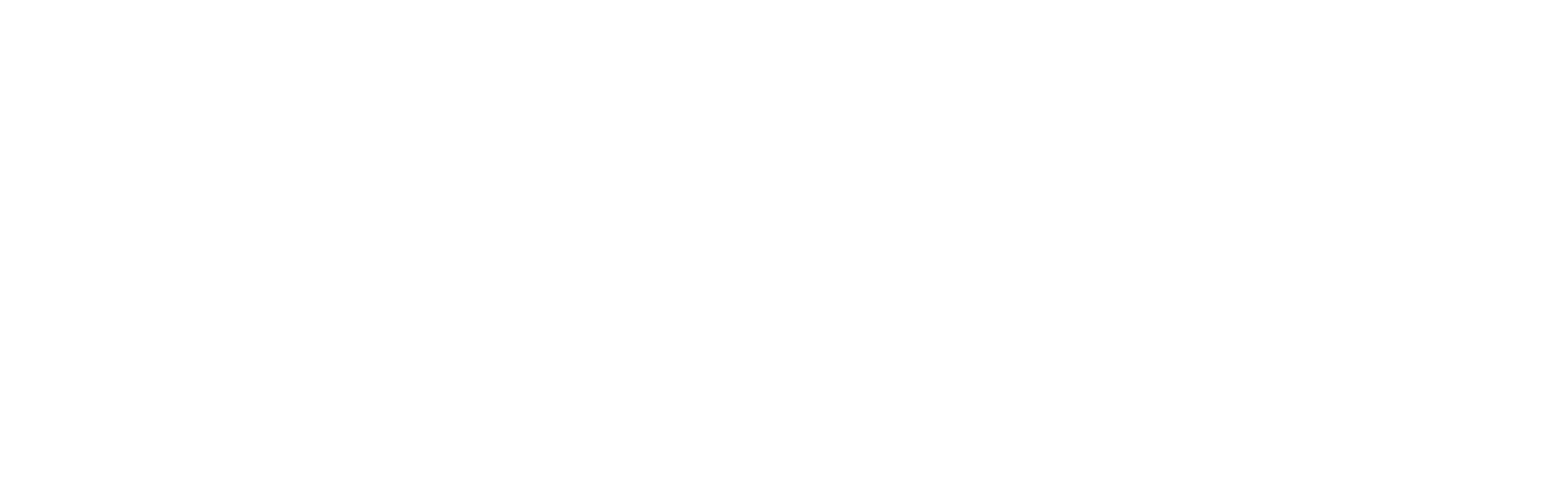 Strategic Planning Best Practices
What we must and what we should do?
Are we doing a good job of measuring our processes, our outputs, and our outcomes?
Are we Utilizing the 3 E’s (Effectiveness, Efficiency, and Evidence.)?
Do we know what to avoid?
Are we ready to be bold?
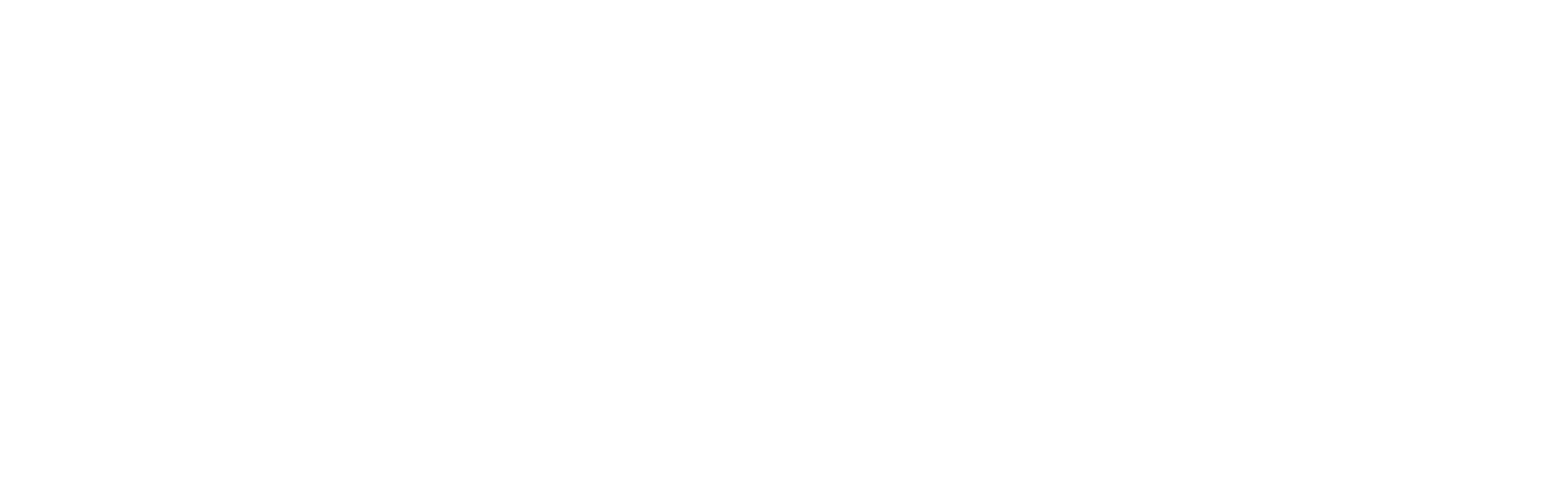 Trends in higher education
Social Trends
Free College Initiative 
College Value vs. Alternatives
Credentialing
Filling the job pipeline
Safe spaces for LGBTQ community members
Increase in transfer students
Campus safety and free speech
Technology Trends
Mobile Learning 
Block Chain 
Big Data & Student Privacy
Cyberliablity Insurance  
Changing the physical campus space
Expansion of digital humanities
Economic Trends
State competition for funding
International Competition
University Consortia & Outsourcing
College Affordability 
Behind the Curve
Political Trends
Uncertainty of US International Affairs
Tax Reform & Budget Implications
Deferred Action from Childhood Arrivals (DACA)
Higher Education Act (HEA)
Faculty tenure
Local election uncertainty
TrendsIN MARYLAND & USM
Political
Governor's Race
Legislature: Balance/Change
Economic Climate
Relationships with USM
(UM fallout?)
USM Enhancement
Category 1 – Campus programs:
#1: Creation of CHHS; requested $692,000; not approved…but “encouraged”
#2: Increase Computer Science Graduates; requested $292,000; not approved…but “encouraged”
#3: Increase Info & Decision Science Graduates - APPROVED
Category 2 – RHEC:
#1: Establish AHPH M.S. program at USG – “intention to provide support” (?)
Category 3 – Hagerstown/Shady Grove:
#1: Increase Social Work graduates at USMH - APPROVED
#2: Establish a Community Health Program at USMH - APPROVED

Total SU FY19 “investment”: $1.83M
Return, potential base funding: $1.2 - 2.2M per year
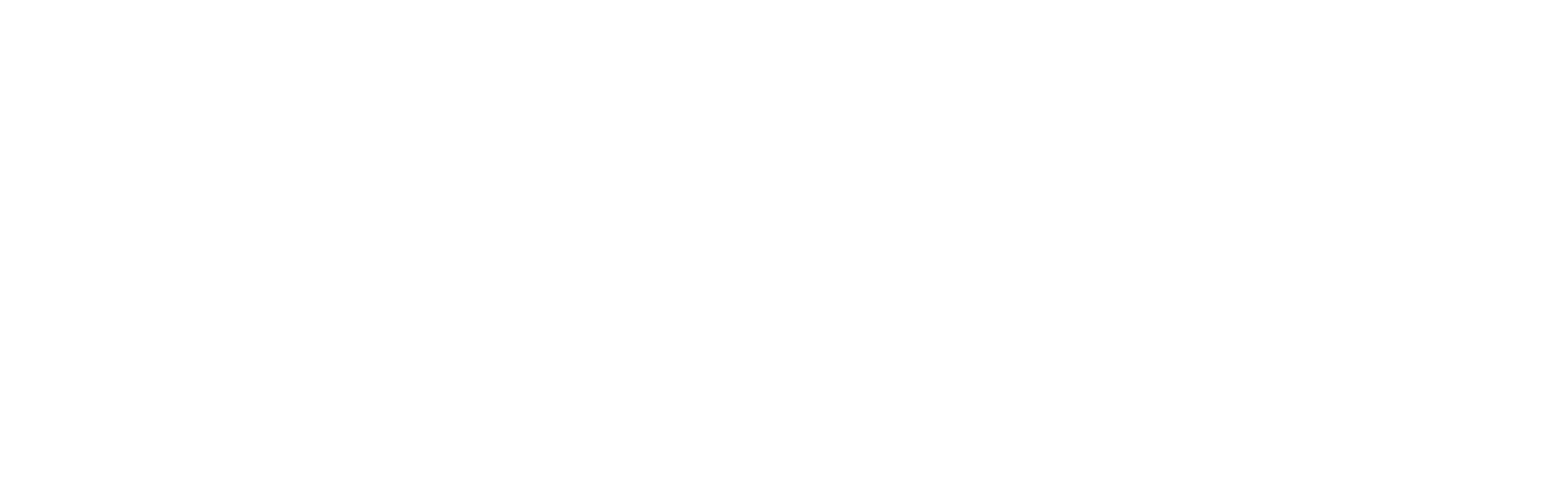 USM Budget Update
Creation of Chancellor’s Workgroup on Strategic Use of Institutional Aid

FY 2019 Working Budget 
FY 2019 Health Controls – currently stable for 2020

Workforce Development Initiative – Year 1: required MOUs, updates for DBM and budget hearings, progress reports

Fund Balance – expectation to eliminate State Support Deficit
USM Budget Update
FY 2020?
FY 2019 COLA Annualization
Tuition caps
No New Positions
Facilities Renewal (FR) Increase
Fund Balance
Workforce Development Initiative – Year 2 funding
FY 2020 Target Reduction $26M – TBD
FY 2020 Enhancement Requests? – TBD
BUDGET Trendsat SU
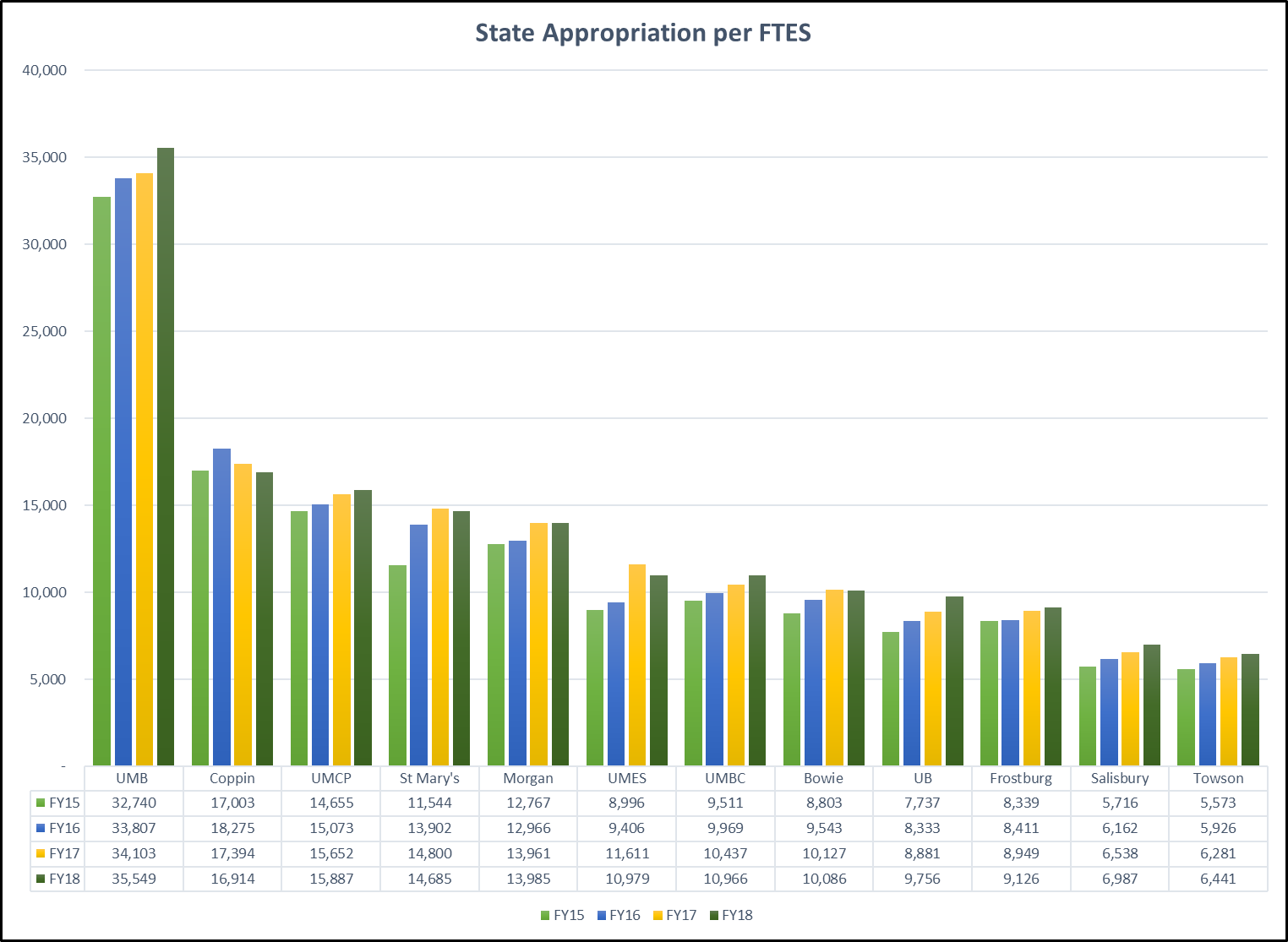 SU Budget Trend
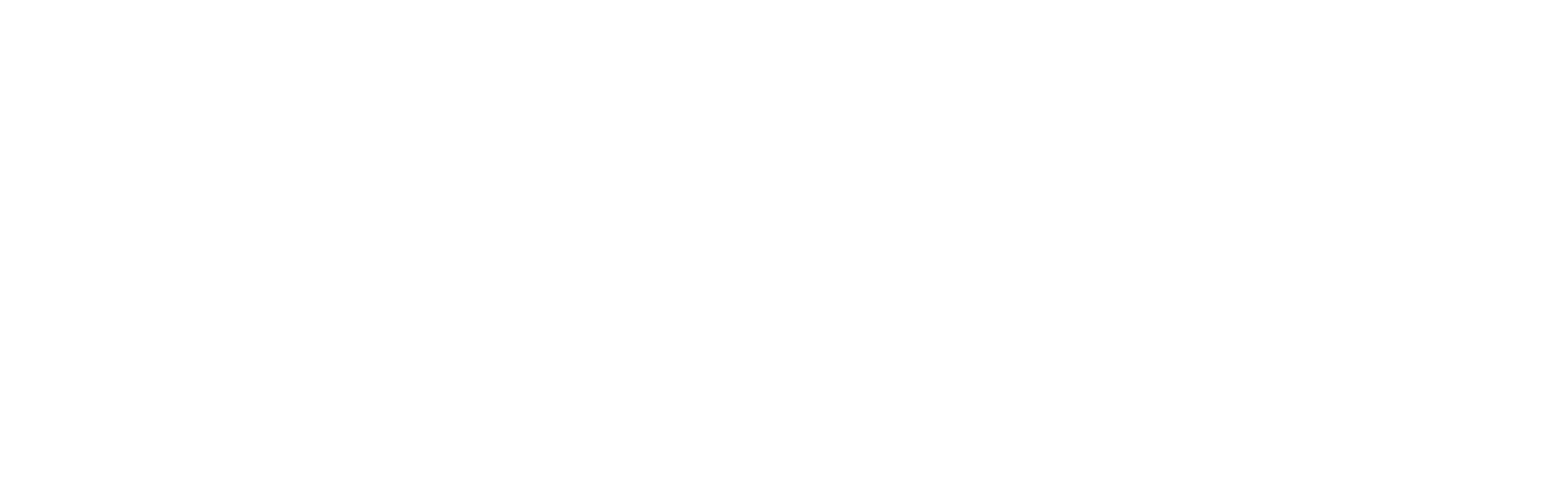 SU Budget Trend
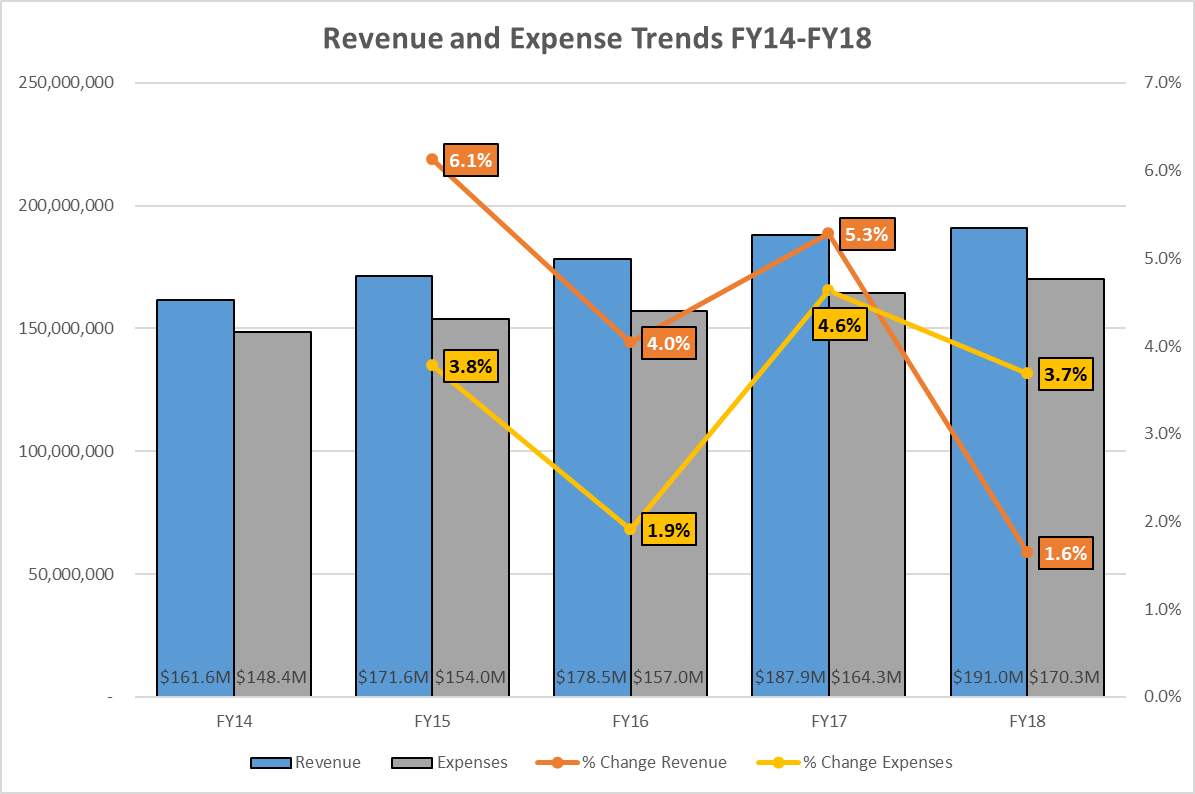 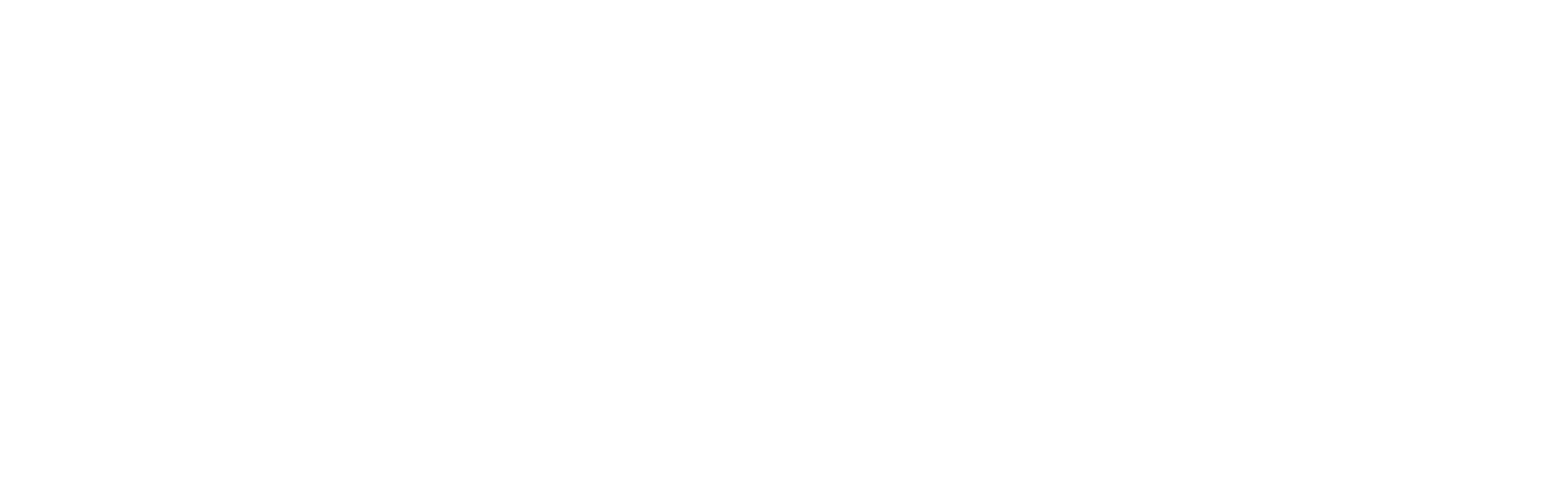 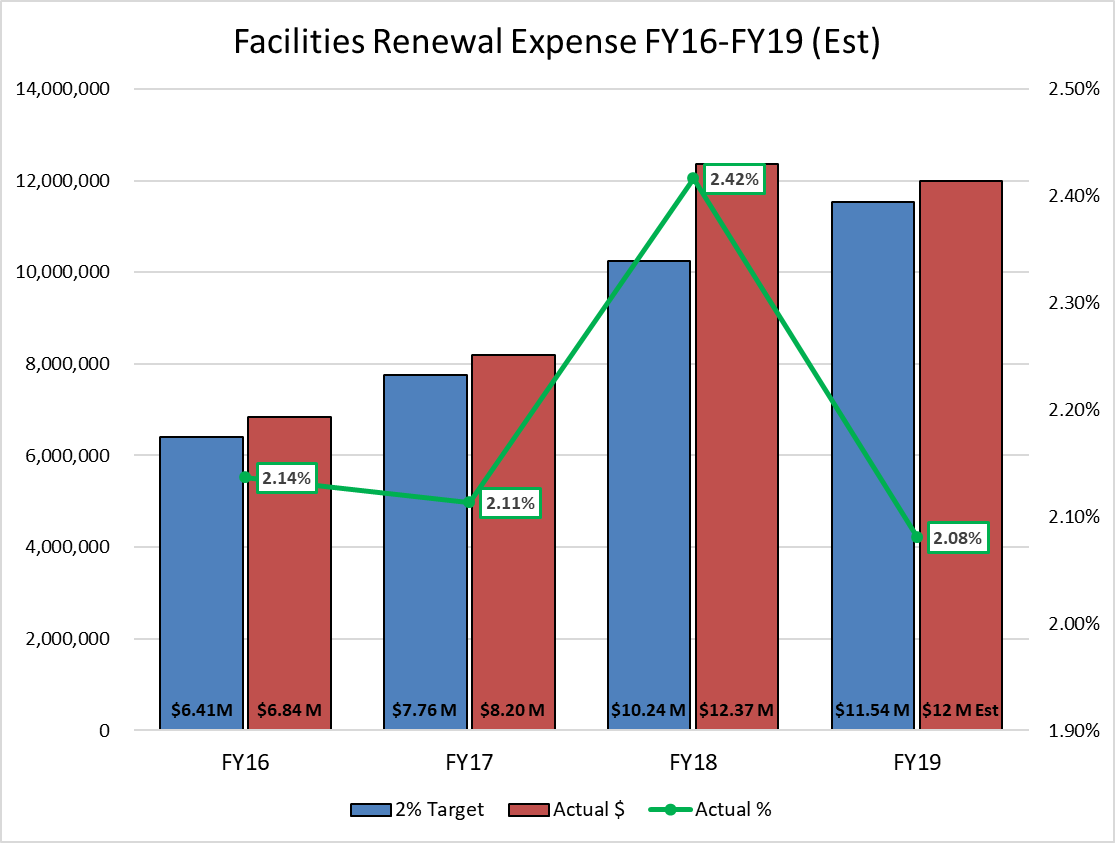 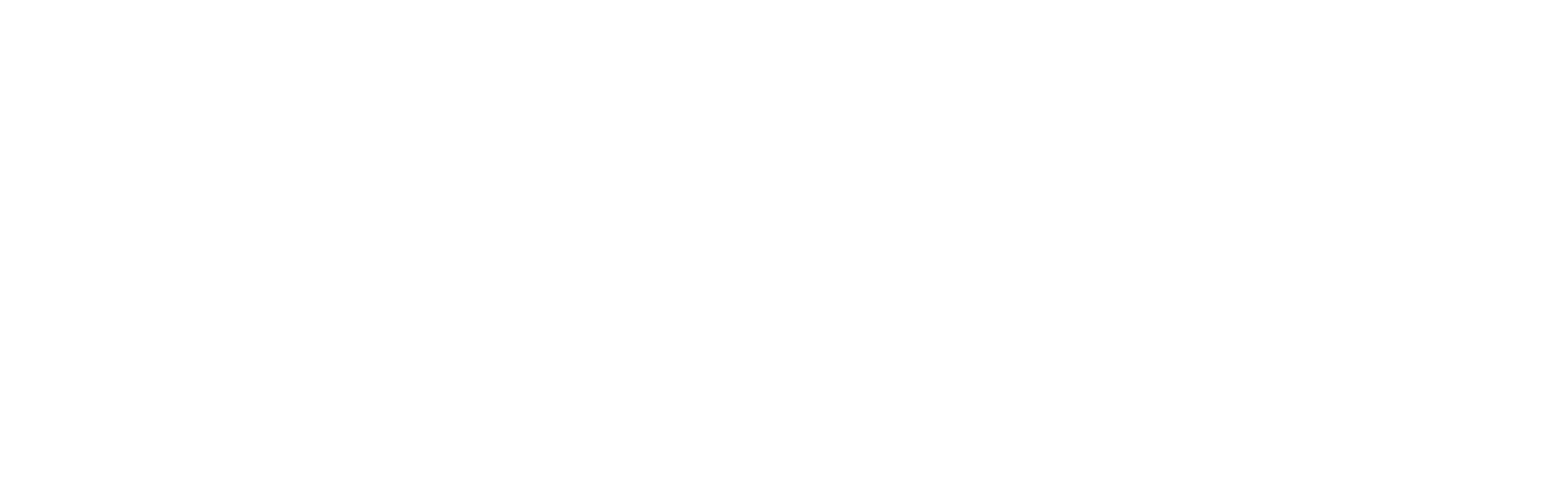 SU Budget Trend
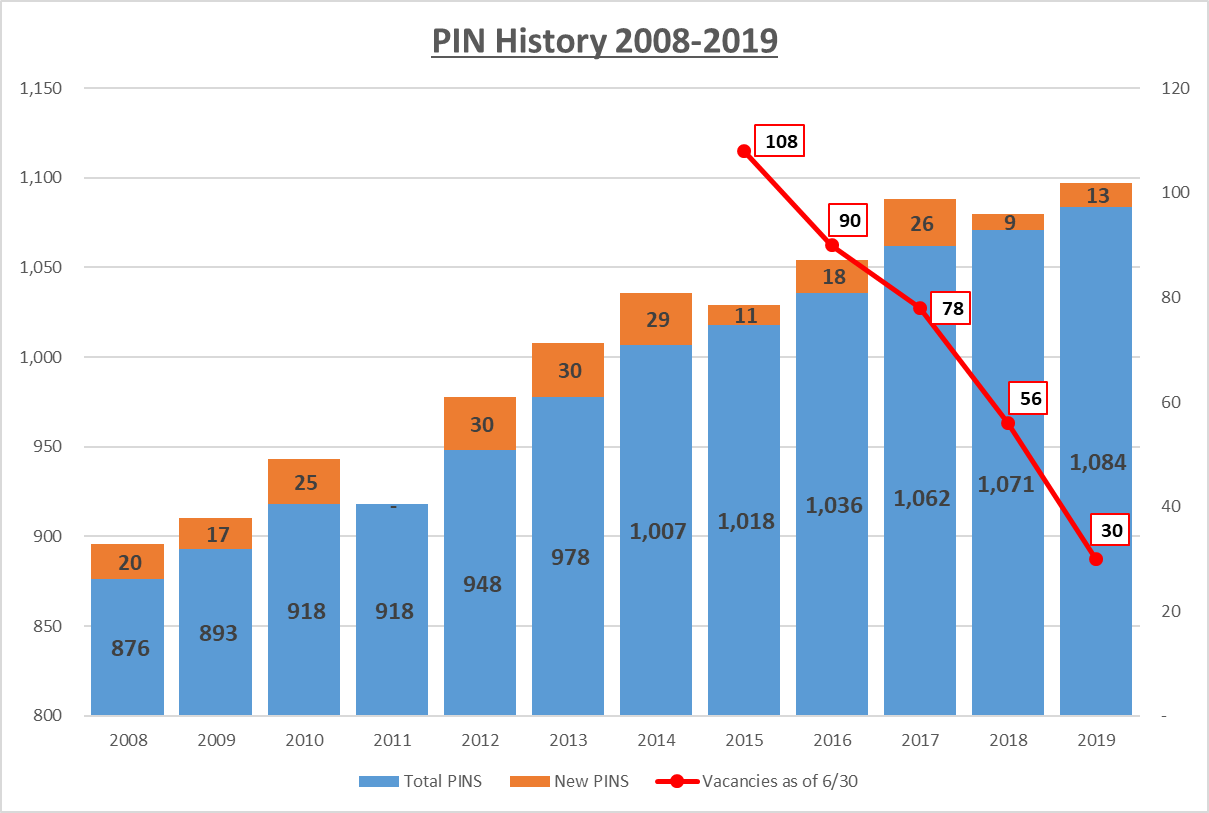 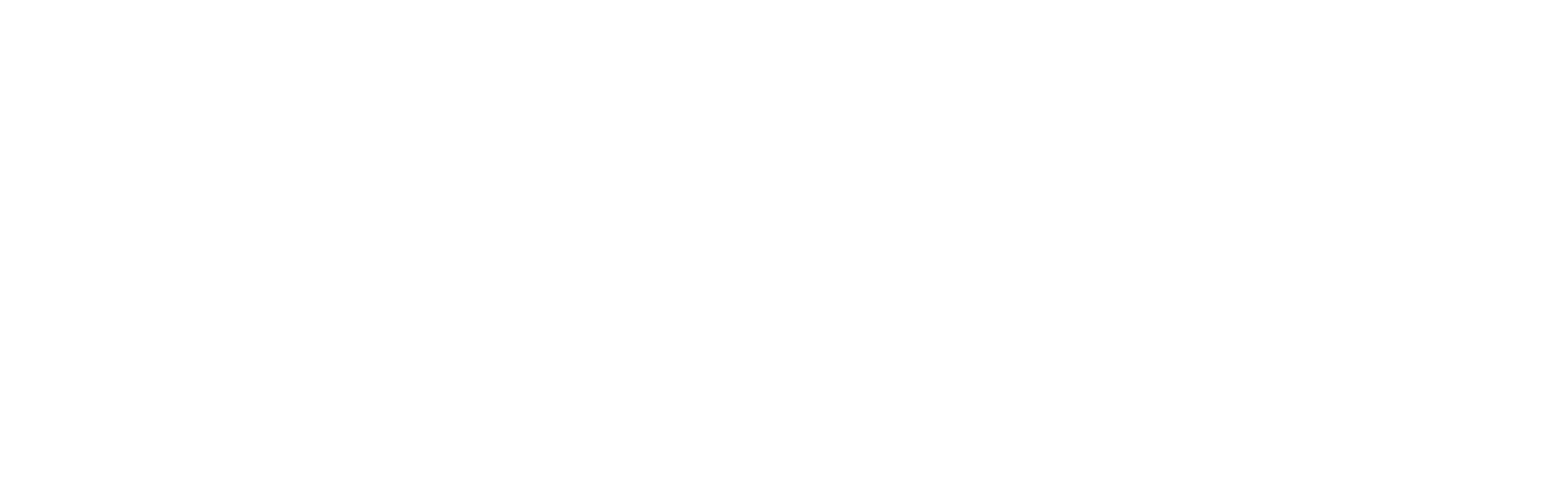 SU Budget Trend
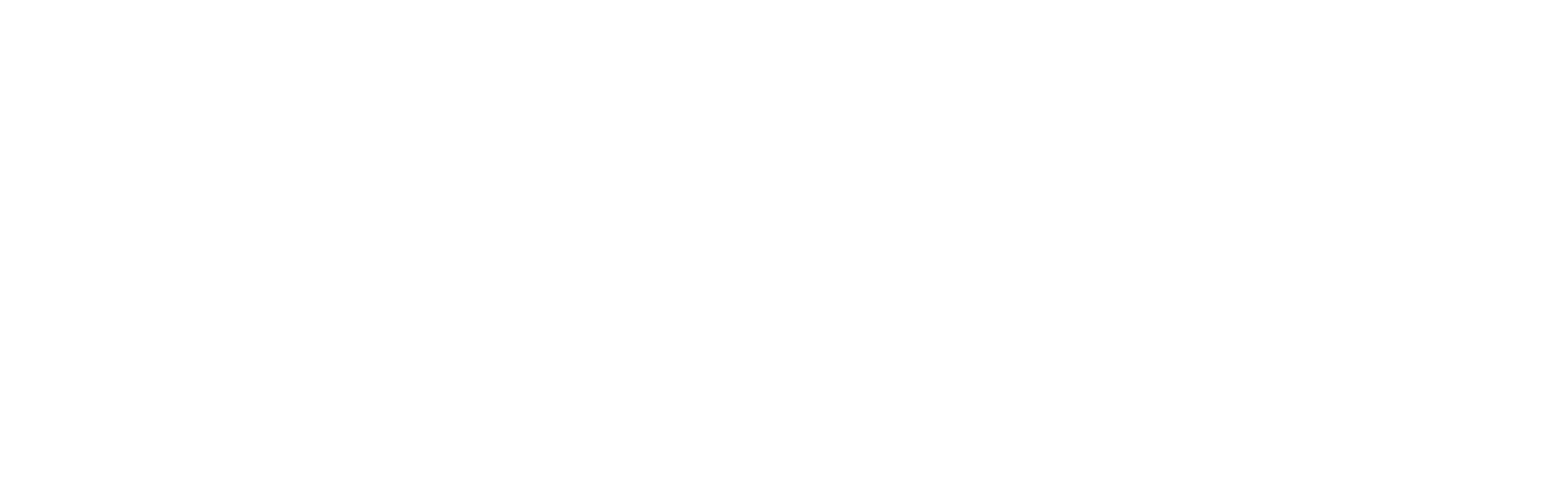 SU Budget Trend
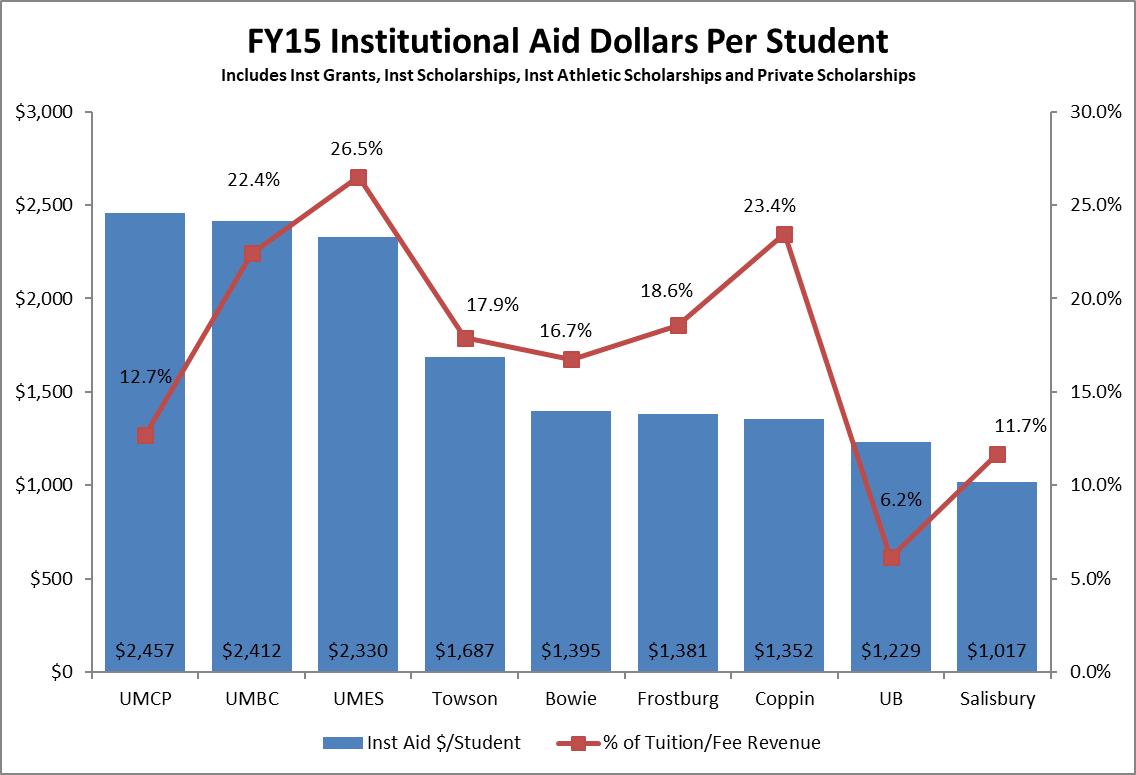 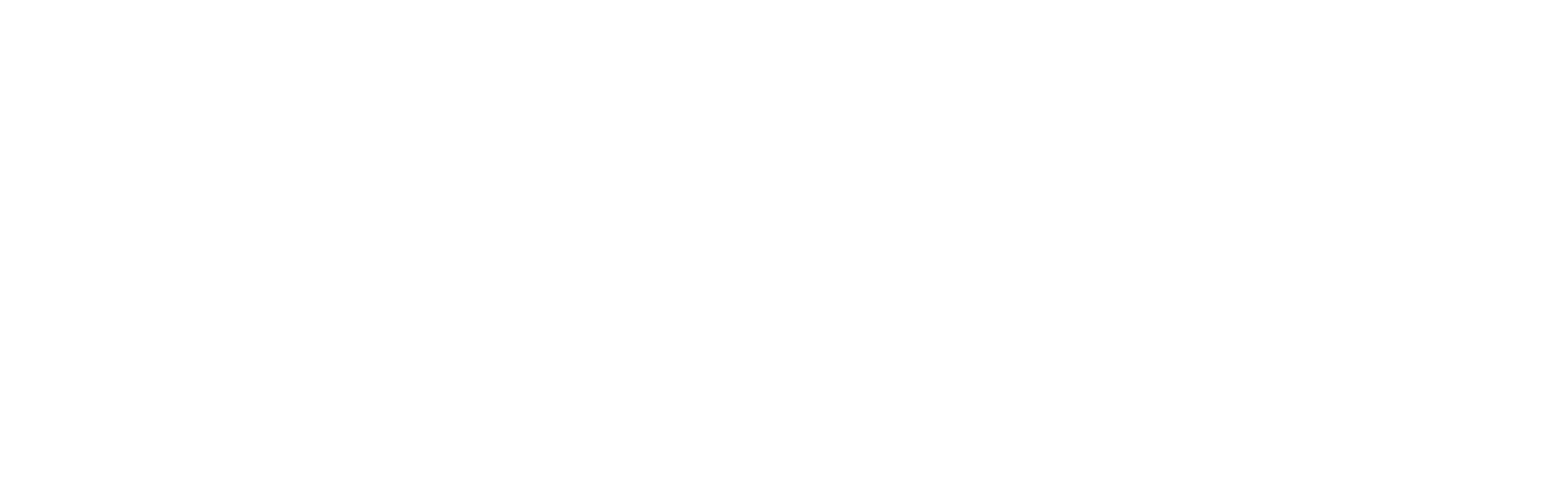 "Takeaways"
Cannot count on a significant – or any -  increase in State appropriation

PINS: no new PINS or very limited (enhancements only)

Enrollment and Student Credit Hour trends are vital 

More efficient use of current funds (expenses)
Identify current discretionary uses, inefficiencies, low priority usage and other opportunities for reallocation
Student Affairs: Noel Levitz
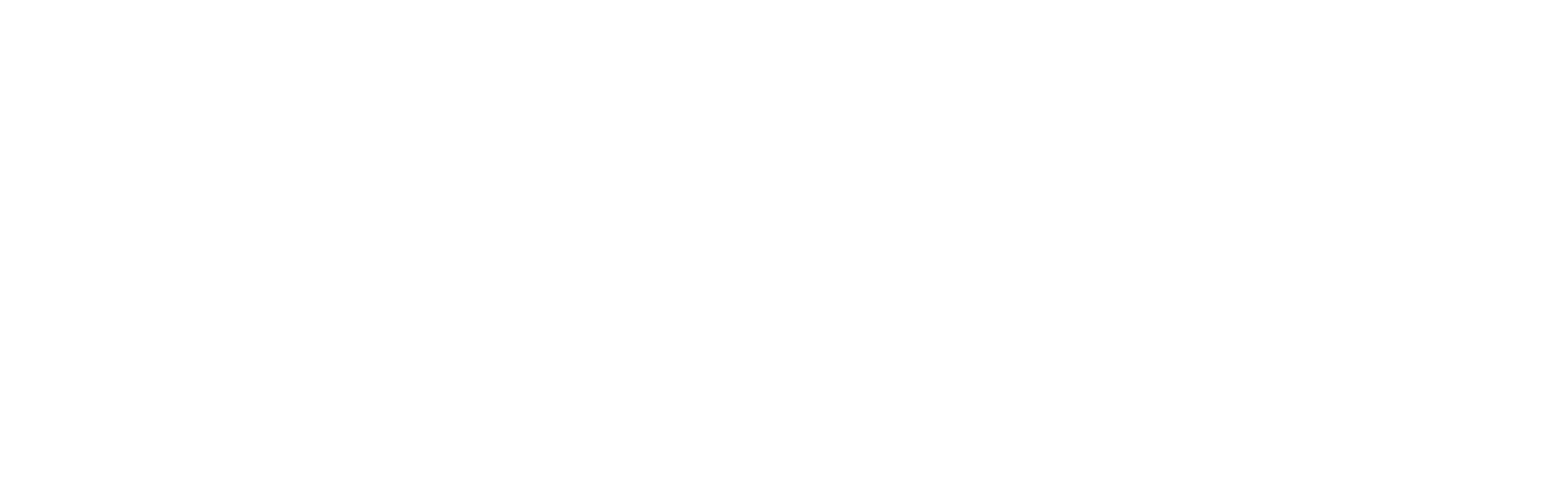